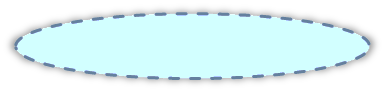 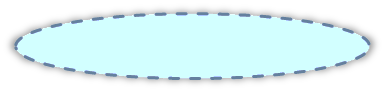 Je m’évalue
Je m’évalue
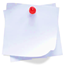 C1
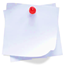 C2
Le présent 1
CM2
Le verbe
CM2
Souligne le verbe conjugué, indique son infinitif et son groupe
Ecrus ces verbes au présent
Nous (manger) ____________________ à 19 h 30.
Ils (réfléchir) ____________________ au problème de maths.
Je (comprendre) __________________ ce que tu me dis.
Tu (pouvoir) ___________________ y arriver !
Elle (partir) __________________ dans dix minutes.
Où veux-tu aller ? 	  Inf …………………….……….. gpe …………….… 
Ce chien ne t’obéit pas ! 	 Inf …………………….……….. gpe …………….… Je suis heureuse aujourd’hui !	 Inf …………………….……….. gpe …………….… Elle cueille les prunes du jardin.	 Inf …………………….……….. gpe …………….… Je ne renterai pas tard.	 Inf …………………….……….. gpe …………….…
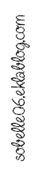 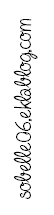 /5
/5
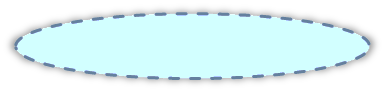 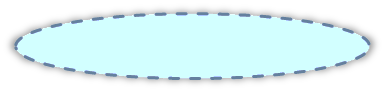 Je m’évalue
Je m’évalue
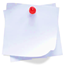 C1
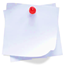 C2
Le présent 1
CM2
Le verbe
CM2
Souligne le verbe conjugué, indique son infinitif et son groupe
Ecrus ces verbes au présent
Nous (manger) ____________________ à 19 h 30.
Ils (réfléchir) ____________________ au problème de maths.
Je (comprendre) __________________ ce que tu me dis.
Tu (pouvoir) ___________________ y arriver !
Elle (partir) __________________ dans dix minutes.
Où veux-tu aller ? 	  Inf …………………….……….. gpe …………….… 
Ce chien ne t’obéit pas ! 	 Inf …………………….……….. gpe …………….… Je suis heureuse aujourd’hui !	 Inf …………………….……….. gpe …………….… Elle cueille les prunes du jardin.	 Inf …………………….……….. gpe …………….… Je ne renterai pas tard.	 Inf …………………….……….. gpe …………….…
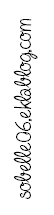 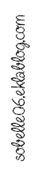 /5
/5
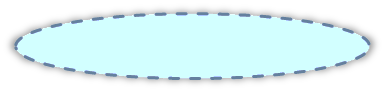 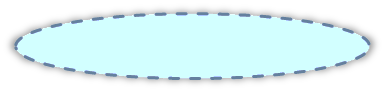 Je m’évalue
Je m’évalue
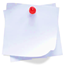 C1
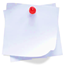 C2
Le présent 1
CM2
Le verbe
CM2
Souligne le verbe conjugué, indique son infinitif et son groupe
Ecrus ces verbes au présent
Nous (manger) ____________________ à 19 h 30.
Ils (réfléchir) ____________________ au problème de maths.
Je (comprendre) __________________ ce que tu me dis.
Tu (pouvoir) ___________________ y arriver !
Elle (partir) __________________ dans dix minutes.
Où veux-tu aller ? 	  Inf …………………….……….. gpe …………….… 
Ce chien ne t’obéit pas ! 	 Inf …………………….……….. gpe …………….… Je suis heureuse aujourd’hui !	 Inf …………………….……….. gpe …………….… Elle cueille les prunes du jardin.	 Inf …………………….……….. gpe …………….… Je ne renterai pas tard.	 Inf …………………….……….. gpe …………….…
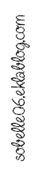 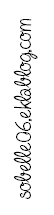 /5
/5
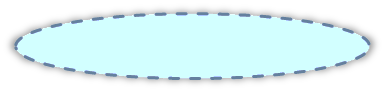 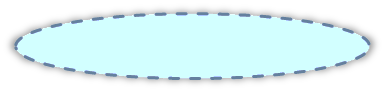 Je m’évalue
Je m’évalue
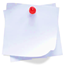 C3
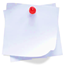 C4
Le futur
CM2
Le présent 2
CM2
Ecris ces verbes au présent
Ecrus ces verbes au futur
/6
(faire) : 	vous  ______________  ils ________________ 
(résoudre) : tu ________________ 	elles __________________
(dire) : 	je ________________ 	vous  __________________
(voir) : 	elle ________________ 	nous __________________
(craindre) :  tu ________________ 	Vous  __________________
(venir) :	Je ________________	ils __________________
Tu le (voir) _____________ quand il (venir) ___________________
(Savoir) _______________-vous le faire ? 
Il ne (pouvoir) ___________________ pas comprendre.
Ils (se marier) ____________________au retour.
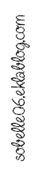 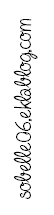 /5
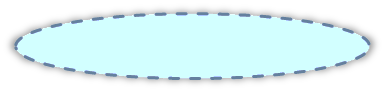 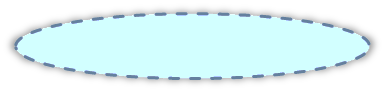 Je m’évalue
Je m’évalue
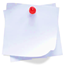 C3
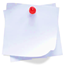 C4
Le futur
CM2
Le présent 2
CM2
Ecris ces verbes au présent
Ecrus ces verbes au futur
/6
(faire) : 	vous  ______________  ils ________________ 
(résoudre) : tu ________________ 	elles __________________
(dire) : 	je ________________ 	vous  __________________
(voir) : 	elle ________________ 	nous __________________
(craindre) :  tu ________________ 	Vous  __________________
(venir) :	Je ________________	ils __________________
Tu le (voir) _____________ quand il (venir) ___________________
(Savoir) _______________-vous le faire ? 
Il ne (pouvoir) ___________________ pas comprendre.
Ils (se marier) ____________________au retour.
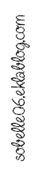 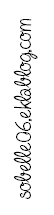 /5
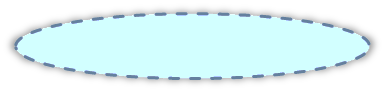 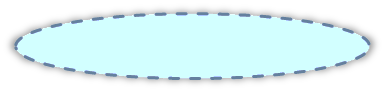 Je m’évalue
Je m’évalue
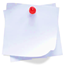 C3
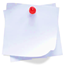 C4
Le futur
CM2
Le présent 2
CM2
Ecris ces verbes au présent
Ecrus ces verbes au futur
/6
(faire) : 	vous  ______________  ils ________________ 
(résoudre) : tu ________________ 	elles __________________
(dire) : 	je ________________ 	vous  __________________
(voir) : 	elle ________________ 	nous __________________
(craindre) :  tu ________________ 	Vous  __________________
(venir) :	Je ________________	ils __________________
Tu le (voir) _____________ quand il (venir) ___________________
(Savoir) _______________-vous le faire ? 
Il ne (pouvoir) ___________________ pas comprendre.
Ils (se marier) ____________________au retour.
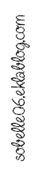 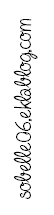 /5
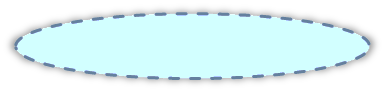 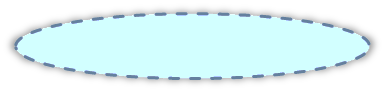 Je m’évalue
Je m’évalue
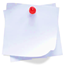 C5
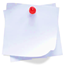 C6
Le passé simple
CM2
L’imparfait
CM2
Ecris les verbes entre parenthèses à l’imparfait.
Ecrus les verbes entre parenthèses au passé simple.
Quand nous (être) ____________________ plus jeune, nous (faire) ____________________ du bruit – Autrefois, les gens (prendre) ____________________ leur temps – Il y a 10 ans, tu (voir) ___________________ bien – Au début de votre carrière, vous (travailler) ____________________ beaucoup.
Elles (combattre) ……………………………. violemment – Ils (savoir) ……………………………. jouer au tennis. Je (trouver) ……………………………. que tu joues très bien. – Nous (tenir) ……………………………. notre revanche - Vous (être) ……………………………. vraiment très fort.
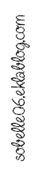 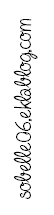 /5
/5
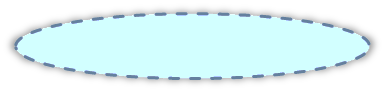 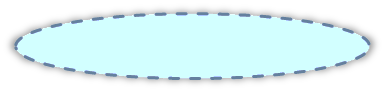 Je m’évalue
Je m’évalue
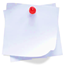 C5
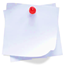 C6
Le passé simple
CM2
L’imparfait
CM2
Ecris les verbes entre parenthèses à l’imparfait.
Ecrus les verbes entre parenthèses au passé simple.
Quand nous (être) ____________________ plus jeune, nous (faire) ____________________ du bruit – Autrefois, les gens (prendre) ____________________ leur temps – Il y a 10 ans, tu (voir) ___________________ bien – Au début de votre carrière, vous (travailler) ____________________ beaucoup.
Elles (combattre) ……………………………. violemment – Ils (savoir) ……………………………. jouer au tennis. Je (trouver) ……………………………. que tu joues très bien. – Nous (tenir) ……………………………. notre revanche - Vous (être) ……………………………. vraiment très fort.
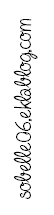 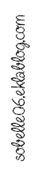 /5
/5
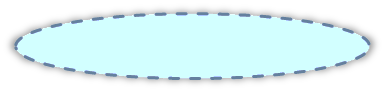 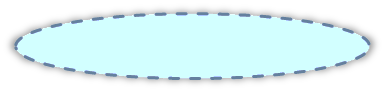 Je m’évalue
Je m’évalue
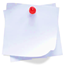 C5
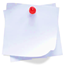 C6
Le passé simple
CM2
L’imparfait
CM2
Ecris les verbes entre parenthèses à l’imparfait.
Ecrus les verbes entre parenthèses au passé simple.
Quand nous (être) ____________________ plus jeune, nous (faire) ____________________ du bruit – Autrefois, les gens (prendre) ____________________ leur temps – Il y a 10 ans, tu (voir) ___________________ bien – Au début de votre carrière, vous (travailler) ____________________ beaucoup.
Elles (combattre) ……………………………. violemment – Ils (savoir) ……………………………. jouer au tennis. Je (trouver) ……………………………. que tu joues très bien. – Nous (tenir) ……………………………. notre revanche - Vous (être) ……………………………. vraiment très fort.
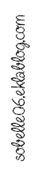 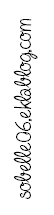 /5
/5
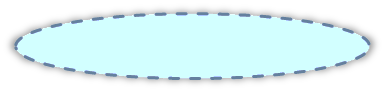 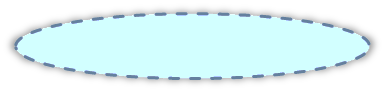 Je m’évalue
Je m’évalue
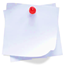 C7
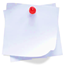 C8
Le passé composé
CM2
Passé ou imparfait
CM2
Ecrus les verbes entre parenthèses au passé composé.
Choisis l’imparfait ou le passé simple
Les oiseaux (chanter)  ..........…….…………………………………………
Tu (choisir) 	  ..........…….………………………………………… 
Nous (prendre)  ..........…….………………………………………… 
On (courir)	  ..........…….…………………………………………
Ils (être)  ......……………………  Nous (avoir)  ..........…….………………
Elle (aller)  ..........…….………… Il (partir)   ..………………………………
Elles (entrer)	 ..........…….…………………………………………
Ils (revenir)	 ..........…….…………………………………………
Les enfants (être) ______________ devant la télévision quand le téléphone (sonner) ______________ Thibault (décrocher) __________________ . Un voix bizarre (parler) _____________ , ils (avoir) ______________ peur.
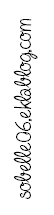 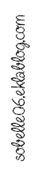 /5
/5
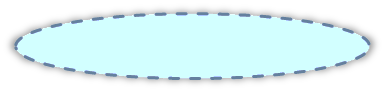 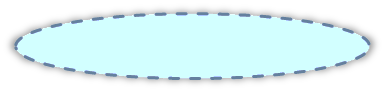 Je m’évalue
Je m’évalue
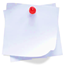 C7
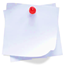 C8
Le passé composé
CM2
Passé ou imparfait
CM2
Ecrus les verbes entre parenthèses au passé composé.
Choisis l’imparfait ou le passé simple
Les oiseaux (chanter)  ..........…….…………………………………………
Tu (choisir) 	  ..........…….………………………………………… 
Nous (prendre)  ..........…….………………………………………… 
On (courir)	  ..........…….…………………………………………
Ils (être)  ......……………………  Nous (avoir)  ..........…….………………
Elle (aller)  ..........…….………… Il (partir)   ..………………………………
Elles (entrer)	 ..........…….…………………………………………
Ils (revenir)	 ..........…….…………………………………………
Les enfants (être) ______________ devant la télévision quand le téléphone (sonner) ______________ Thibault (décrocher) __________________ . Un voix bizarre (parler) _____________ , ils (avoir) ______________ peur.
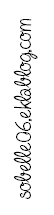 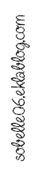 /5
/5
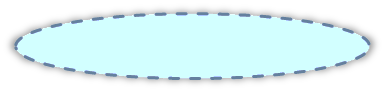 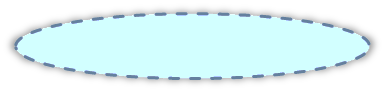 Je m’évalue
Je m’évalue
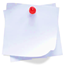 C7
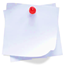 C8
Le passé composé
CM2
Passé ou imparfait
CM2
Ecrus les verbes entre parenthèses au passé composé.
Choisis l’imparfait ou le passé simple
Les oiseaux (chanter)  ..........…….…………………………………………
Tu (choisir) 	  ..........…….………………………………………… 
Nous (prendre)  ..........…….………………………………………… 
On (courir)	  ..........…….…………………………………………
Ils (être)  ......……………………  Nous (avoir)  ..........…….………………
Elle (aller)  ..........…….………… Il (partir)   ..………………………………
Elles (entrer)	 ..........…….…………………………………………
Ils (revenir)	 ..........…….…………………………………………
Les enfants (être) ______________ devant la télévision quand le téléphone (sonner) ______________ Thibault (décrocher) __________________ . Un voix bizarre (parler) _____________ , ils (avoir) ______________ peur.
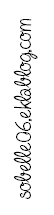 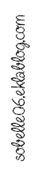 /5
/5